SentencesSimple, Compound and Complex Sentences
Introduction
Experienced writers use a variety of sentences to make their writing interesting and lively. Too many simple sentences, for example, will sound choppy and immature while too many long sentences will be difficult to read and hard to understand.
Simple Sentences
A simple sentence, also called an independent clause, contains a subject and a verb, and it expresses a complete thought. In the following simple sentences, subjects are in red, and verbs are in green.

A. Some students like to study in the mornings.B. Fahad and Waleed play football every afternoon.C. Shahad goes to the library and studies every day.
Simple Sentences
The three examples  are all simple sentences.  Note that sentence B contains a compound subject, and sentence C contains a compound verb.  Simple sentences, therefore, contain a subject and verb and express a complete thought, but they can also contain compound subjects or verbs.
Compound Sentences
A compound sentence contains two independent clauses joined by a coordinator. The coordinators are as follows: but, or, yet, so, for, and, nor. (Helpful hint: The first letter of each of the coordinators spells BOYS FAN.) Except for very short sentences, coordinators are always preceded by a comma. In the following compound sentences, subjects are in red, verbs are in green, and the coordinators and the commas that precede them are in blue.
Compound Sentences
A.  I tried to speak Spanish, and my friend tried to speak English.  B.  Khalid played football, but Maria went shopping.  C.  Mariam received an A, for Maria studied for the test.
Complex Sentences
A complex sentence has an independent clause joined by one or more dependent clauses. A complex sentence always has a subordinator such as because, since, after, although, or when or a relative pronoun such as that, who, or which. In the following complex sentences, subjects are in red, verbs are in green, and the subordinators and their commas (when required) are in blue
Complex Sentence
A. When he handed in his homework, he forgot to give the teacher the last page.  B. The teacher returned the homework after she noticed the error. C. The students are studying because they have a test tomorrow.D. After they finished studying, Fahad and Mohammed went to the movies. E.  Fahad and Mohammed  went to the movies after they finished studying.
Complex Sentences
When a complex sentence begins with a subordinator such as sentences A and D, a comma is required at the end of the dependent clause. When the independent clause begins the sentence with subordinators in the middle as in sentences B, C, and E, no comma is required. If a comma is placed before the subordinators in sentences B, C, and E, it is wrong.
Note that sentences D and E are the same except sentence D begins with the dependent clause which is followed by a comma, and sentence E begins with the independent clause which contains no comma.  The comma after the dependent clause in sentence D is required, and experienced listeners of English will often hear a slight pause there.  In sentence E, however, there will be no pause when the independent clause begins the sentence.
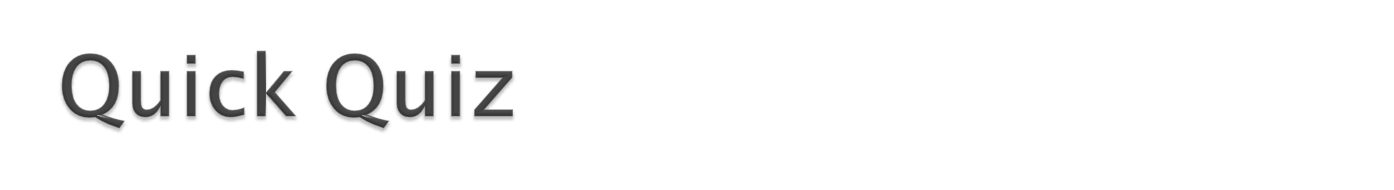 The teacher walked into the classroom, greeted the students, and took attendance. 

	Simple 
   Compound 
   Complex
Quick Quiz
Fahad passed the test because he studied hard and understood the material. 
Compound
Complex
Simple
Quick Quiz
The island was filled with many trails winding through the thick underbrush, a small lake, and dangerous wild pigs. 

SimpleCompoundComplex
Quick Quiz
Although Mexico has the better football team, it lost. 

SimpleCompoundComplex
Quick Quiz
Juan played football while Juanita went shopping. 

SimpleCompoundComplex